«Барокко в художественной культуре эпохи Просвещения»
Проект по МХК для учащихся 11 класса

Авторы:
Прокофьева М.Е.
Горянская О.Д.
Немного о барокко
Итальянское "Barocco" (Барокко стиль) означает раковину вычурной формы. Зародившись в конце XVI века, барокко стиль, в сущности, было естественным продолжением ренессансного стиля. Из Италии оно распространялось на север в страны, где в ходе контрреформации католическая церковь вновь укрепила свои позиции. Барокко (XVII-начало XVIII вв.). Этот стиль очень трудно перепутать с каким-либо еще. Он, подобно Готике, стал воплощением своей эпохи. Барокко впервые в истории искусства соединил два понятия — стиля и образа жизни. Чувственно-телесная радость бытия, трагические конфликты составляют основу прекрасного и источник вдохновения стиля. В дизайне интерьера Барокко стремится к величию, пышности, пространственному размаху. Изменчивость, причудливая игра образов в интерьерах этого стиля была сравнима со сложностью настроения морской раковины-барокко, в честь которой он был назван. Основные черты барокко стиль: повышенная динамичность форм, беспокойный ритм кривых линий.
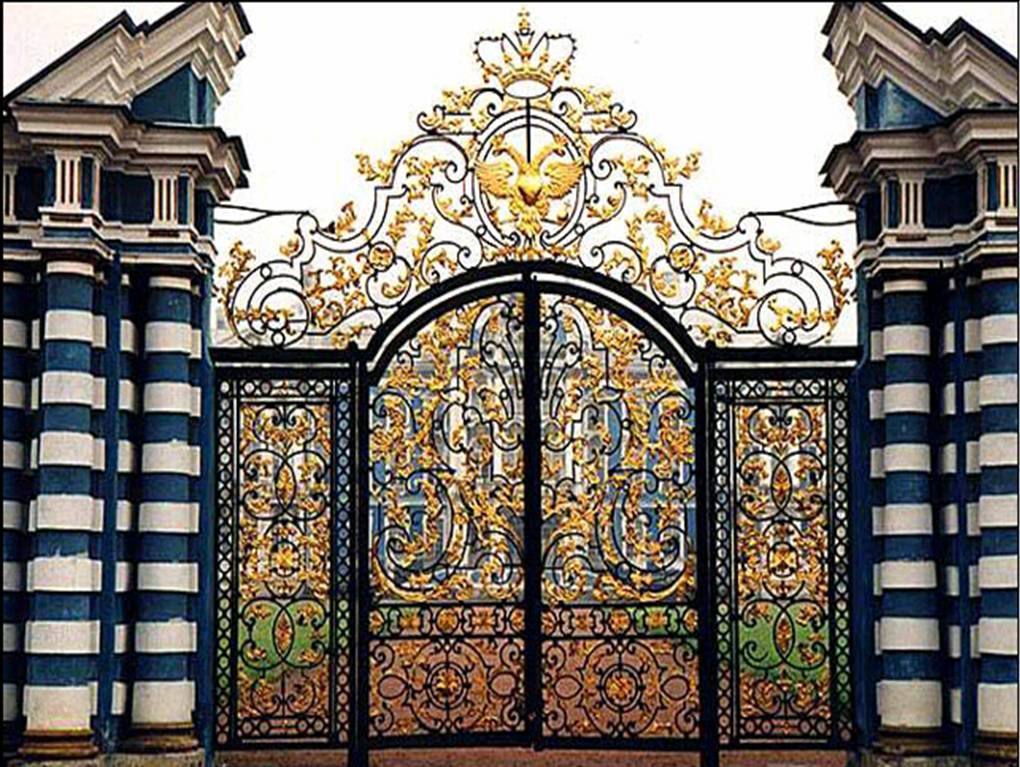 Вопросы для «мозгового штурма»
Архитектура
Мода
Барокко
Скульптура
Литература
Интерьер
Музыка
Живопись
Учебные вопросы
1. В чем привлекательность стиля барокко?
2. Какие художники были знамениты в Эпоху     просвещения?
3. Как формировался стиль барокко?
4. Какие особенности стиля 18 века?
5. Какие главные моменты культуры европейского просвещения?
6. Как воспринимался жанр барокко в литературе?
7. Кто были представители музыки эпохи просвещения?
8. Какие самые крупные ансамбли барокко в мире?
Деление на группы
Формы представления результатов
Презентации
Публикации
Вики-статьи
Документы совместного редактирования
Ленты времени
Ментальные карты
Этапы работы над проектом
1 неделя - знакомство с проектом, деление на группы, составление планов работы, распределение обязанностей.
2 неделя – сбор и обработка информации
3 неделя – оформление результатов исследования, промежуточные отчеты, само оценивание и взаимооценивание 
4 неделя – защита работ на итоговой конференции, оценивание продуктов деятельности по критериям, рефлексия